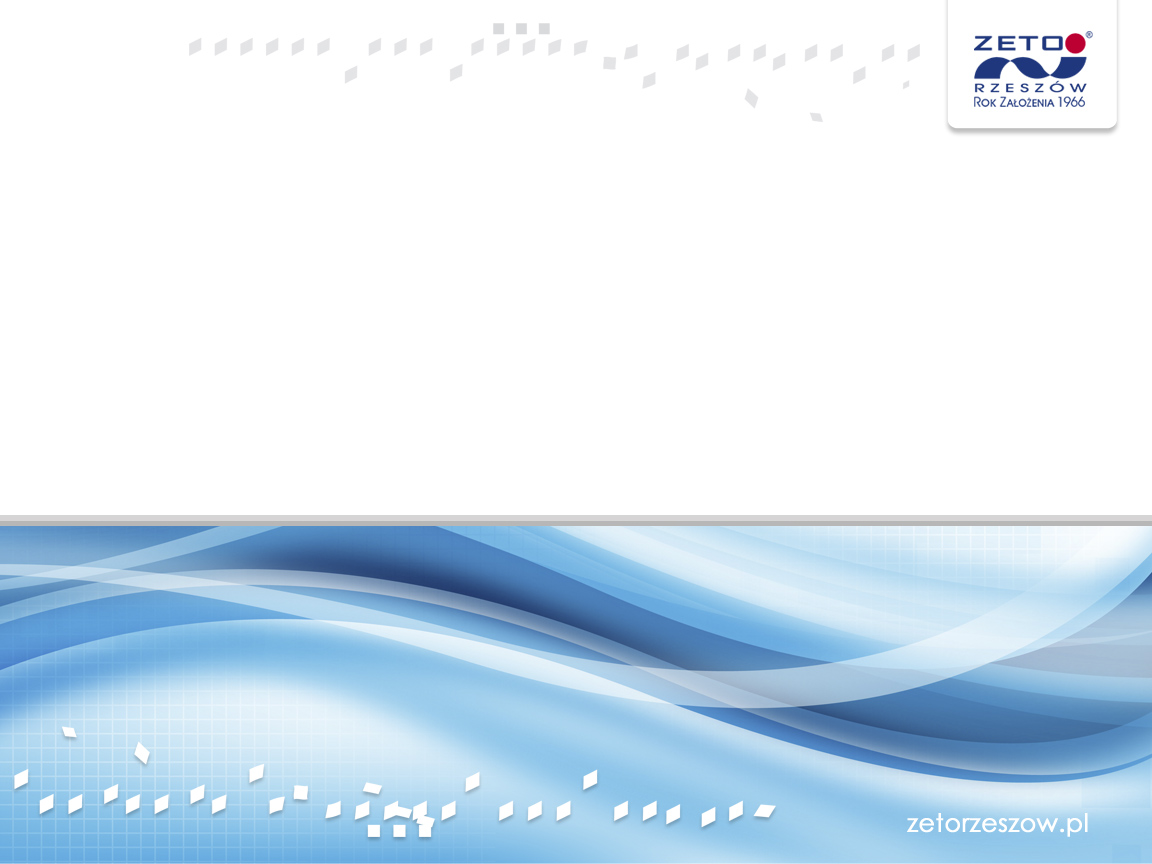 Konwent Kierowników 
Jednostek Komunalnych

Bystre 13-14.06.2013
KIM JESTEŚMY?
ZETO-RZESZÓW Sp. z o.o. jest:
dużą i stabilną firmą informatyczną
działającą na Podkarpaciu od 47 lat
zatrudniamy ponad 120 pracowników z różnych dziedzin informatyki
posiadamy zintegrowany system zarządzania jakością i bezpieczeństwem informacji (PN-EN ISO 9001:2009 i ISO/IEC 27001:2007)
współpracujemy z czołowymi firmami rynku informatycznego (Microsoft, IBM, Lenovo, HP, Comarch, Asseco ) oraz największymi dystrybutorami sprzętu i rozwiązań IT w Polsce
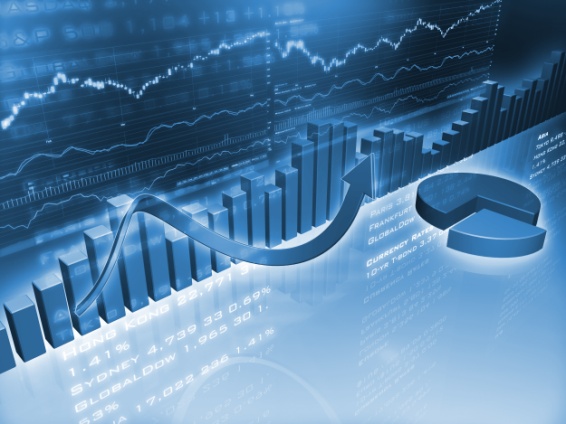 rozwiązania IT
CO OFERUJEMY?
zintegrowane systemy dla zakładów komunalnych,
oprogramowanie dla księgowości,
rozwiązania teleinformatyczne (hosting, serwery telekomunikacyjne, centrale telefoniczne, budowa sieci), 
sprzedaż sprzętu komputerowego i peryferyjnego,
dostawa materiałów eksploatacyjnych,
tworzenie stron www i portali,
korespondencja masowa (kopertowanie i wysyłka),
outsourcing IT.
rozwiązania IT
GOSPODAROWANIE ODPADAMI
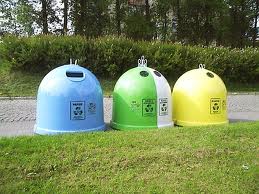 rozwiązania IT
Ustawa o utrzymaniu czystości i porządku w gminach
Według ustawy gminy są zobowiązane ograniczyć  masę odpadów komunalnych ulegających biodegradacji przekazanych do składowania:

do 16 lipca 2013 – do nie więcej niż 50% wagowo całkowitej masy odpadów komunalnych

do 16 lipca 2020 – do nie więcej niż 35% wagowo całkowitej masy odpadów komunalnych.

Gminy  staną się w pełni odpowiedzialne za politykę zbiórki i przetwarzania odpadów.
rozwiązania IT
Monitorowanie pojazdów Wykonawców
Zgodnie z projektem rozporządzenia MOŚ z maja 2012 wszystkie pojazdy biorące udział w odbiorze odpadów będą musiały być monitorowane, minimalne wymagania to:
Rejestracja trasy (lokalizacja, trasa, prędkość, czas)
Rejestracja miejsc wyładunku odpadów

System w konfiguracji podstawowej pozwala monitorować:
trasy poruszania się (lokalizacja, trasa, prędkość, czas)
miejsca załadunku odpadów 
miejsca wyładunku (otwarcie odwłoka)

Wizualizacja obszarów działania / zadań w postaci:
wielokątów (w tym np. jednostek administracyjnych - gmin)
wykazu ulic z zakresem numeracji (tzw. Linii)
listy punktów/posesji np. w przypadku pojemników do selektywnej zbiórki odpadów, na odpady przemysłowe czy też niebezpieczne
rozwiązania IT
[Speaker Notes: Już przy obecnej organizacji odbioru odpadów występują duże problemy z rzetelnością niektórych wykonawców wywożących odpady. Po wprowadzeniu zmian będzie istniało duże prawdopodobieństwo wystąpienia szeregu nadużyć, których charakter będzie zależny od sposobu rozliczania się konkretnej gminy.]
Granica rejonu
Wykryte załadunki poza rejonem
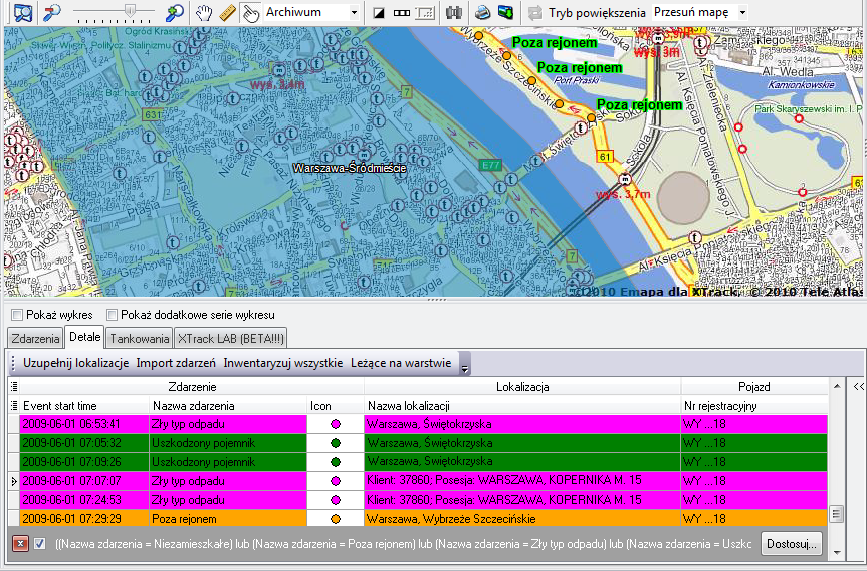 Identyfikacja pojemników i worków
Identyfikacja pojemników za pomocą kodów kreskowych to powszechnie stosowany sposób zapewnienia kontroli i jakości usług odbioru odpadów. System umożliwia m.in.:
pełną identyfikację:
klienta
lokalizacji/posesji do której przypisany jest pojemnik
typu pojemnika / odpadu
rodzaju pojemnika (objętości)
zapewnia elektroniczną rejestrację faktu wykonania usługi w przypadku konkretnego pojemnika
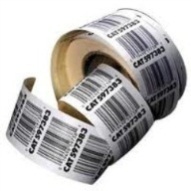 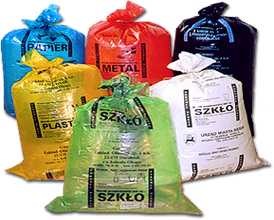 rozwiązania IT
Korzyści dla firmy wywozowej z zastosowania ewidencji odpadów selektywnie zebranych w oparciu o kody kreskowe
Jak działa ewidencja selektywnej zbiórki przy użyciu kodów kreskowych?
rozwiązania IT
Koncepcja z wykorzystaniem WebService
Aplikacja Mobilna będzie komunikowała się za pomocą sieci internet oraz technologii WebService z system stacjonarnym. 

Pracownik na koniec zmiany przy pomocy opcji synchronizacja danych wyśle dane do serwera. 

Dane zostaną odebrane przez WebService i wpisane bezpośrednio do bazy systemu stacjonarnego.
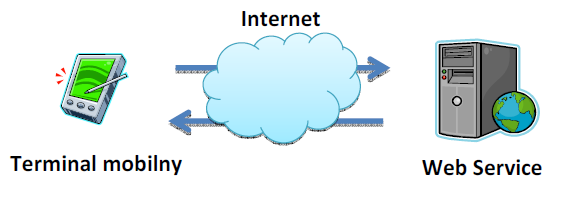 Koncepcja z wykorzystaniem e-mail
Aplikacja Mobilna będzie wykorzystywała drogę mailową do przesłania pliku z danymi na koniec zmiany. 

Synchronizacja od strony obsługi przez pracownika będzie wyglądać identycznie jak w koncepcji z wykorzystaniem WebService. 

Różnica będzie w odbiorze danych, pracownik będzie musiał odebrać maila z przesłanym plikiem oraz zaimportować go do systemu stacjonarnego.
ZARZĄDZANIE ZAKŁADAMI KOMUNALNYMI
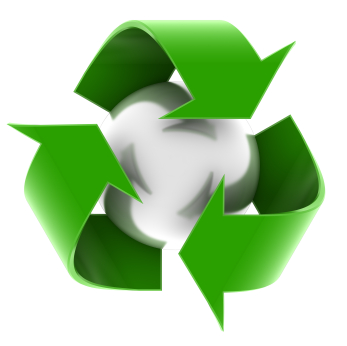 Zastosowanie
WODNIK
Jest to system nowej generacji stworzony dla przedsiębiorstw wodno – kanalizacyjnych. Dzięki zastosowanym rozwiązaniom wspomaga działalność bieżącą oraz zarzadzanie przedsiębiorstwem.

To system ekspercki i nowoczesny, dzięki czemu jest w stanie zaoferować znaczą oszczędność czasu i środków, jak również wspomóc w stosowaniu efektywnych rozwiązań. Dzięki zastosowaniu nowoczesnych technologii Microsoft system działa sprawnie i wydajnie oraz posiada niespotykane dotąd możliwości konfiguracyjne. Program stanowią dwa moduły ścisłe ze sobą współpracujące - Wodnik stacjonarny oraz Wodnik mobilny.
rozwiązania IT
Wodnik stacjonarny - zalety
zainstalowany w biurze

automatyczne rozliczanie inkasentów z wykonanych odczytów w terenie

kontrola nad bazą liczników i kontrahentów

fakturowanie wg zużycia różnych struktur liczników

historia odczytów, raporty

pełna integracja z księgowością – automaty księgowe

- pełny obraz należności kontrahentów, windykacja
Wodnik mobilny - zalety
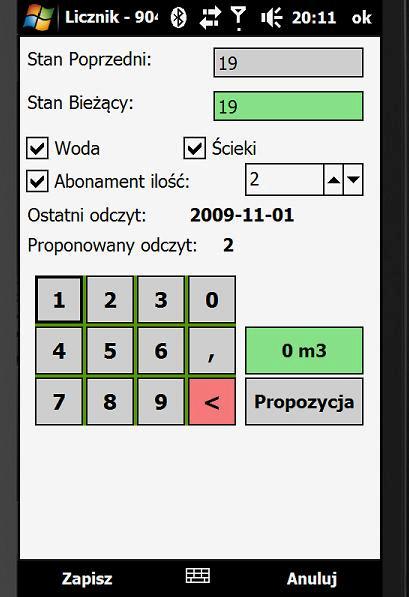 zainstalowany na komputerach 
przenośnych inkasentów PDA lub 
w telefonie komórkowym!

wykonywanie odczytów 
i fakturowanie w terenie 
różnych struktur liczników

przyjmowanie zapłat bieżących 
i zaległych
Możliwości
Infote_Bilingi – Wodnik 
przeznaczony jest do ewidencjonowania, rozliczania i fakturowania usług ciągłych, np. dostarczania wody czy odprowadzania nieczystości a także opłat 
związanych z obsługą 
nieczystości stałych.
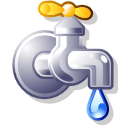 rozwiązania IT
Możliwości
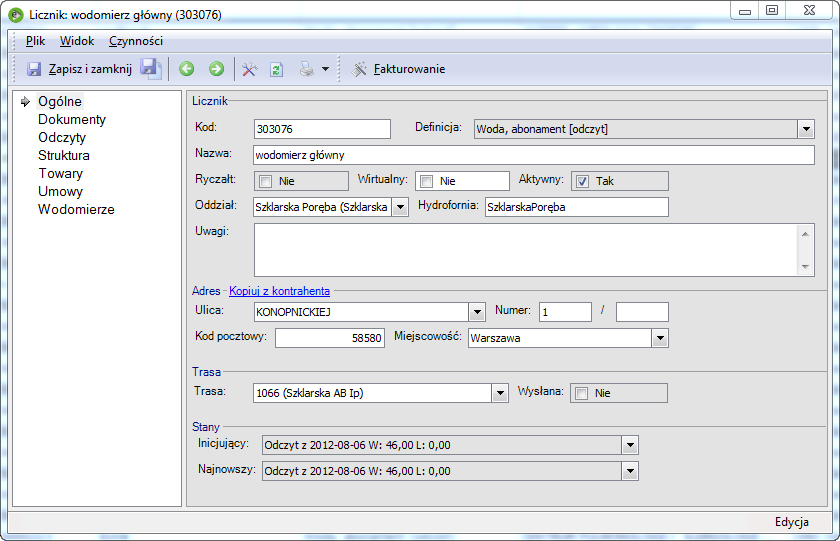 Infote_Bilingi – 
				Wodnik 
				umożliwia pełną 					ewidencję liczników (punktów poboru) wodomierzy oraz umów z kontrahentami wraz z dodatkowymi danymi  takimi jak hydrofornie, numery plomb, daty legalizacji, średnice itp.
rozwiązania IT
Możliwości
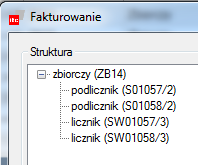 Infote_Bilingi – 
Wodnik 
ewidencjonuje i rozlicza 
dowolnie konfigurowalne 
struktury liczników. 

Naliczone zużycia mogą być fakturowane bądź rozliczane z podlicznikami w przypadku wspólnot mieszkaniowych.
rozwiązania IT
Możliwości
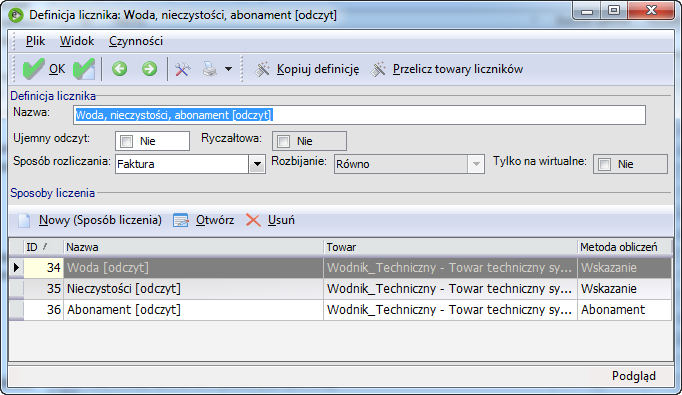 Infote_Bilingi - 					Wodnik
					umożliwia 						konfigurowanie 					własnych sposobów naliczania zużycia i opłat dodatkowych dzięki czemu można go dostosować do każdego przedsiębiorstwa.
rozwiązania IT
Możliwości
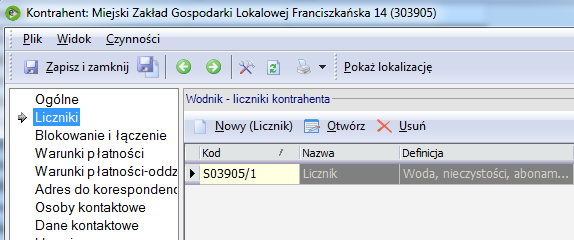 Infote_Bilingi 
jest w pełni 
zintegrowany 
z systemem 
enova.
Wszelkie informacje są pod ręką. 
Przykładowo licznik dostarcza informacji o wystawionych dokumentach a kontrahent o przypisanych mu licznikach.
rozwiązania IT
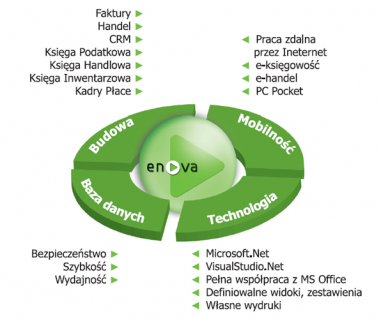 Możliwości
Infote_Bilingi
integracja z systemem
enova pozwala w pełni 
korzystać np. z modułów 
ewidencji należności, 
windykacji, generowanie deklaracji VAT, 
analiz sprzedażowych czy księgowości.
rozwiązania IT
Możliwości
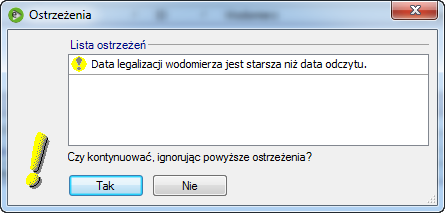 Rozbudowana 						weryfikacja danych
podpowie kiedy wodomierz utracił 
legalizację czy też uchroni przed błędnym 
naliczeniem zużycia przy rozliczaniu 
złożonych struktur.
rozwiązania IT
Możliwości
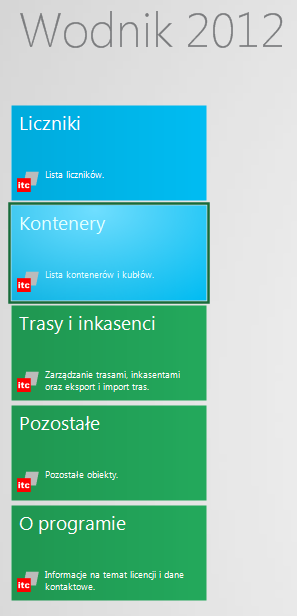 Infote_Bilingi to także 
ewidencja, naliczanie 
i rozliczanie opłat 
związanych z obsługą 
nieczystości stałych.
Możliwości
Naliczanie opłat mogą polegać między
innymi na obciążaniu odbiorców stałą 
miesięczną opłatą bądź też uzależnioną 
od liczby wywozów.
„Art. 6i. Obowiązek ponoszenia opłaty za gospodarowanie odpadami komunalnymi powstaje:
  1) w przypadku nieruchomości, o których mowa w art. 6c ust. 1 - za każdy miesiąc, w którym na danej nieruchomości zamieszkuje mieszkaniec;
  2) w przypadku nieruchomości, o których mowa w art. 6c ust. 2 - za każdy miesiąc, w którym na danej nieruchomości powstały odpady komunalne.”
§
rozwiązania IT
Rozszerzenia
Do systemu Infote_Bilingi jest dostępna jest aplikacja eBOK dostępna jako dodatek do systemu, umożliwiająca podgląd zobowiązań i należności kontrahentów, a także wgląd w stany liczników i składanie reklamacji przez Internet.
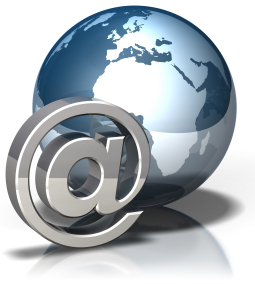 rozwiązania IT
Rozszerzenia
Infote_Bilingi w procesie wdrożenia może zostać rozszerzony o dodatkowe możliwości dzięki obsłudze cech oraz zadań systemowych programu enova.
rozwiązania IT
PROJEKTY 
UNIJNE
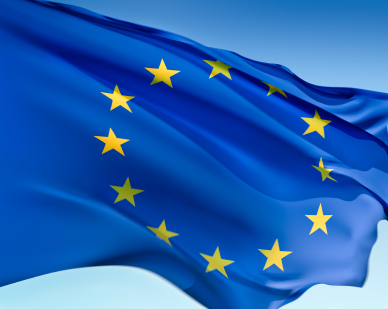 Z KIM WSPÓŁPRACUJEMY?
Podkarpacki Ośrodek Szkoleniowo – Doradczy Sp. z o.o. specjalizuje się w pozyskiwaniu środków z funduszy Unii Europejskiej i innych źródeł międzynarodowych i krajowych dla jednostek samorządu terytorialnego, przedsiębiorstw oraz instytucji użyteczności publicznej.

POSD oferuje kompleksową pomoc Klientom przy: 
opracowaniu pomysłu, 
przygotowaniu dokumentacji projektowej, 
realizacji projektu , 
końcowym  rozliczeniu przedsięwzięcia.
rozwiązania IT
Działania 1.1 Gospodarka wodno-ściekowa w aglomeracjach powyżej 15 tys. RLM,
Programu Infrastruktura i Środowisko
Termin składania wniosków: 
Wnioski należy składać w terminie od 24 czerwca 2013 r. do 22 lipca 2013 r. w godzinach 9.00 – 15.00.  Ostateczny termin składania wniosków o dofinansowanie upływa 22 lipca 2013 r. o godz. 15.00. 

Cel działania: 
Przyczynienie się do wyposażenia (do końca 2015 r.) aglomeracji powyżej 15 tys. RLM w systemy kanalizacji oraz oczyszczalnie ścieków zgodnie z wymogami dyrektywy Rady 91/271/EWG w sprawie oczyszczania ścieków komunalnych.
Działania 1.1 Gospodarka wodno-ściekowa w aglomeracjach powyżej 15 tys. RLM,
Programu Infrastruktura i Środowisko
Opis działania:
Działanie dotyczy budowy, rozbudowy i modernizacji oczyszczalni ścieków komunalnych oraz budowy i modernizacji systemów kanalizacji zbiorczej w aglomeracjach powyżej 15 000 równoważnej liczby mieszkańców (RLM) ujętych w Krajowym Programie Oczyszczania Ścieków Komunalnych.

Dodatkowo, istnieje możliwość włączenia w projekt zadań dotyczących zaopatrzenia w wodę oraz budowy kanalizacji deszczowej, pod warunkiem, że przyczyni się do realizacji dyrektywy 91/271/EWG. W ramach priorytetu nie przewiduje się wspierania indywidualnych projektów dotyczących systemów zaopatrzenia w wodę lub budowy kanalizacji deszczowej.
Działanie 2.1 Kompleksowe przedsięwzięcia z zakresu gospodarki odpadami komunalnymi ze szczególnym uwzględnieniem odpadów niebezpiecznych, Programu Infrastruktura i Środowisko
Termin składania wniosków: 
Wnioski należy składać w terminie od 24 czerwca 2013 r. do 22 lipca 2013 r. w godzinach 9.00–15.00.  Ostateczny termin składania wniosków o dofinansowanie upływa 22 lipca 2013 r. o godz. 15.00.

Cel działania: 
Przeciwdziałanie powstawaniu odpadów, redukcja ilości składowanych odpadów komunalnych i zwiększenie udziału odpadów komunalnych poddawanych odzyskowi i unieszkodliwianiu innymi metodami niż składowanie oraz likwidacja zagrożeń wynikających ze składowania odpadów zgodnie z krajowym i wojewódzkimi planami gospodarki odpadami.
Działanie 2.1 Kompleksowe przedsięwzięcia z zakresu gospodarki odpadami komunalnymi ze szczególnym uwzględnieniem odpadów niebezpiecznych, Programu Infrastruktura i Środowisko
Opis działania:
Działanie realizowane będzie poprzez rozwój nowoczesnych technologii odzysku i unieszkodliwiania odpadów komunalnych, w tym termicznego przekształcania odpadów oraz intensyfikację odzysku, w tym recyklingu odpadów oraz ich unieszkodliwiania w procesach innych niż składowanie, ze szczególnym uwzględnieniem odpadów niebezpiecznych wydzielonych ze strumienia odpadów komunalnych.
BEZPOŚREDNI KONTAKT
Ewa Szczypek
tel. 17 78 01 613
kom. 502 350 146
fax 17 78 01 612
ewa.szczypek@zetorzeszow.pl
Siedziba główna:
Rzeszów, ul. Rejtana 55,
tel. 17 85 21 355, fax 17 85 21 356
Ośrodki terenowe:
Krosno, ul. Grodzka 12, tel. 13 43 20 940
Przemyśl, ul. Asnyka 4, tel. 16 67 85 920
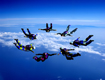 rozwiązania IT